Transportation
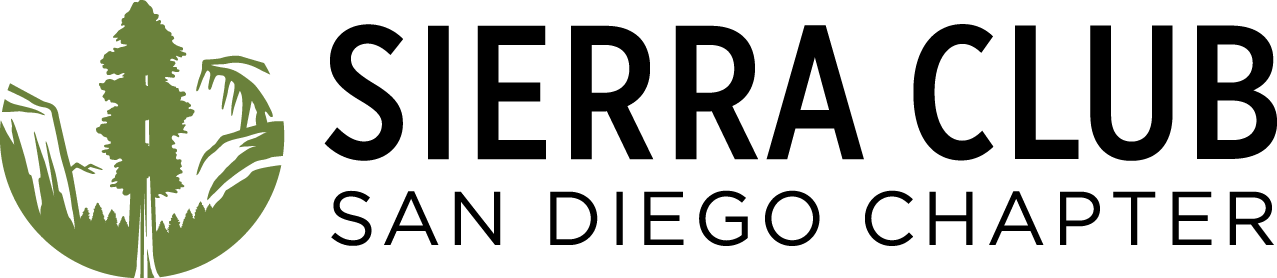 David Grubb, Transportation Chair, San Diego Chapter, Sierra Club
Some slides and photos courtesy of Darrell Clarke, Transportation Chair, Angeles Chapter, Sierra Club
Why does the Sierra Club Care about Transportation
It is the largest source of Greenhouse Gas (GHG) emissions.
It has a big impact on land use and habitat.
It is a major source of pollution, including CO, NO2, and particulates.
It kills a lot of people (Crashes killed 3602 in Ca for 2017, 37,133 in US).
Particulates
US GHG Emissions by Sector
California GHG Emissions by Sector
Policies and Positions
Sierra Club Policy - https://www.sierraclub.org/policy#
Transportation - https://www.sierraclub.org/policy/transportation
Urban Infill Development Policy (New) - http://sandiegosierraclub.org/wp-content/uploads/Urban-Infill-Policy.pdf
Overview of Transportation Issues - https://www.sierraclub.org/transportation
What are we doing about it?
Litigation, Legislation, and Agitation
SANDAC - San Diego Activist Citizens
Quality of Life Coalition
Wildlife and Habitat Coalition
Clean Transportation For All Campaign
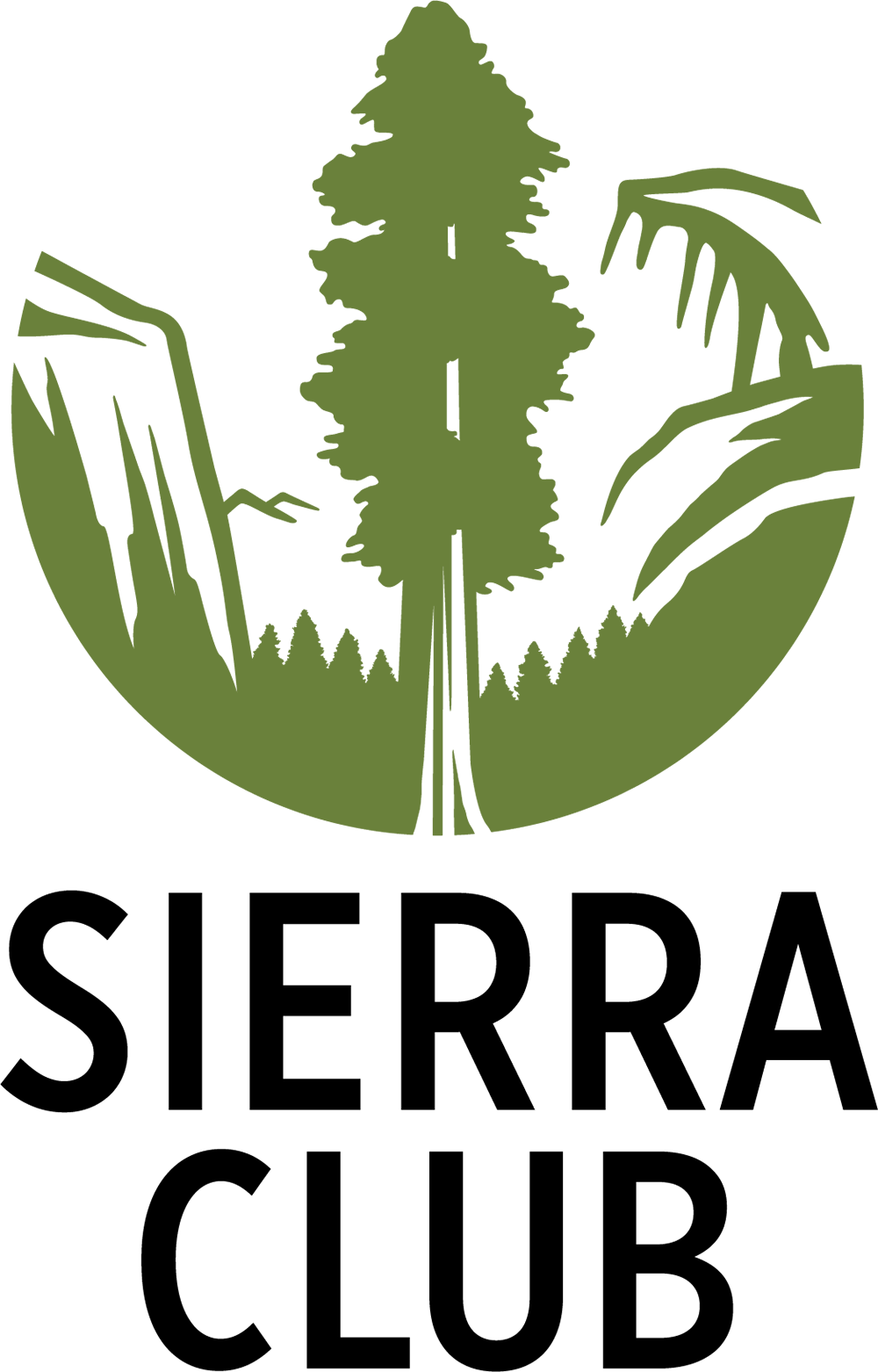 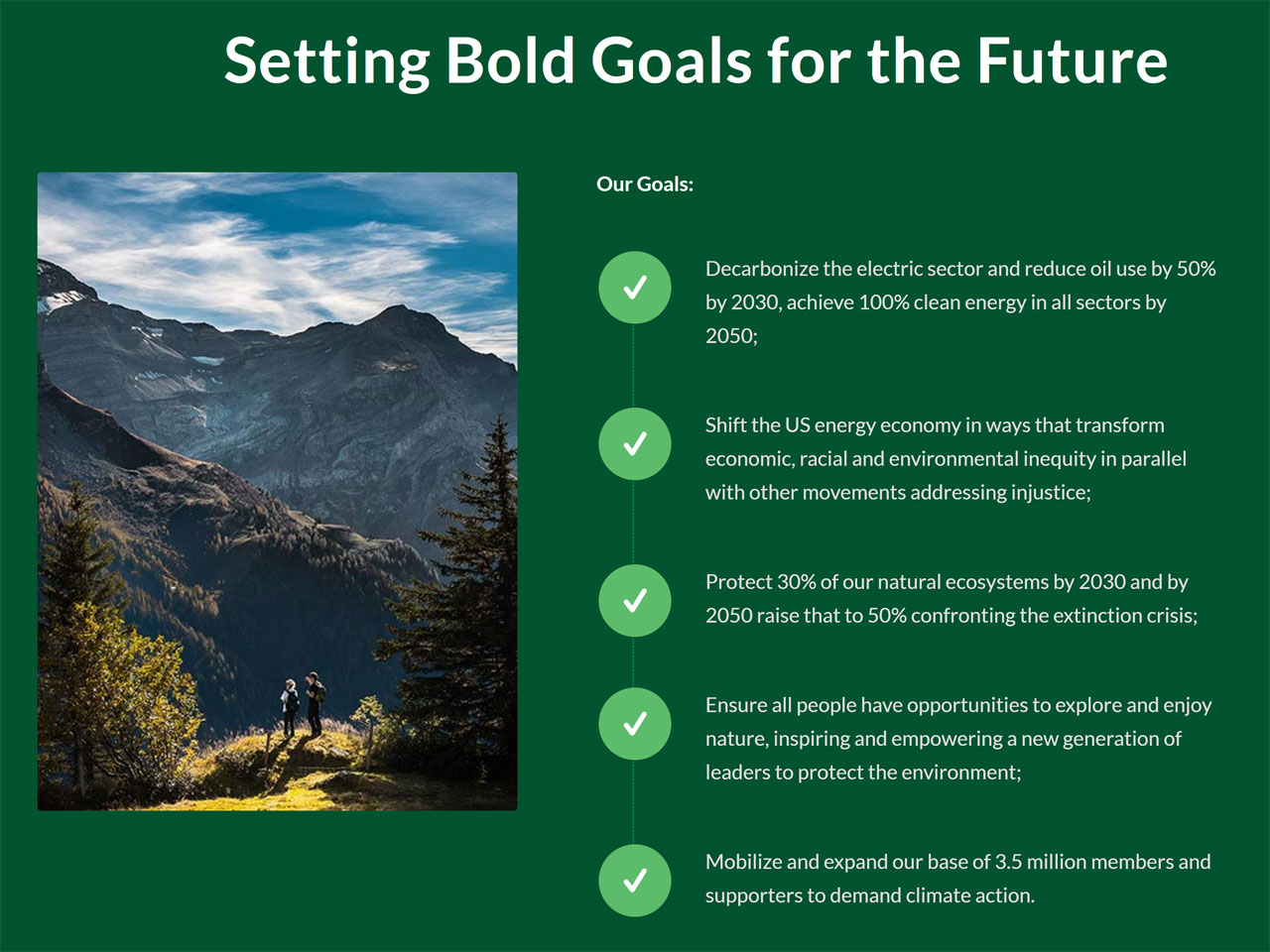 A model of campaign actions
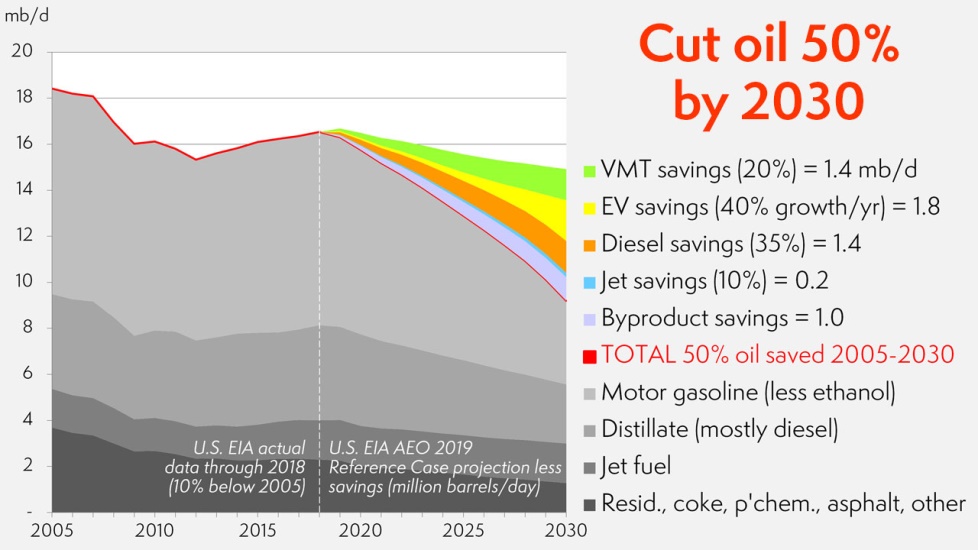 1. Drive less: 1a. Dense infill
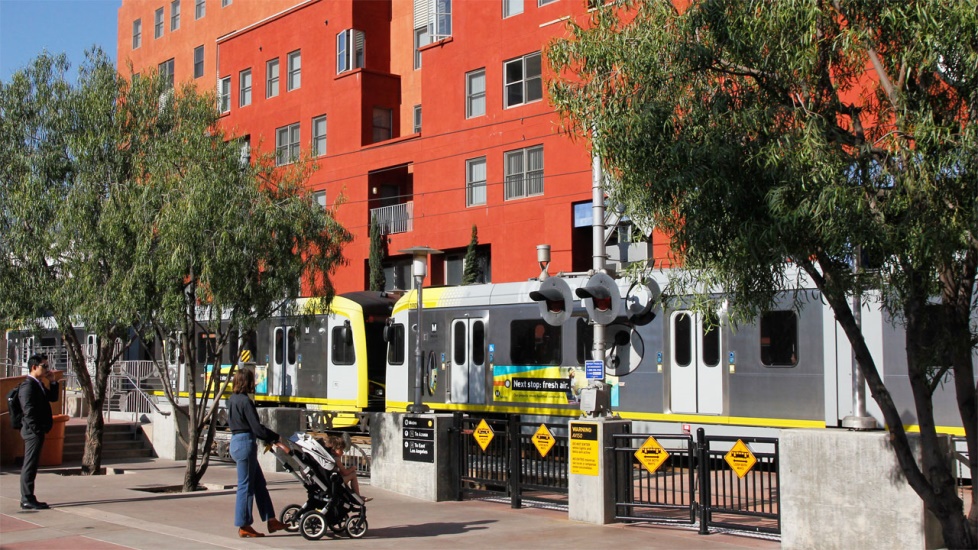 [Speaker Notes: Green wedge in model]
1b. Expand transit, create good regional plans
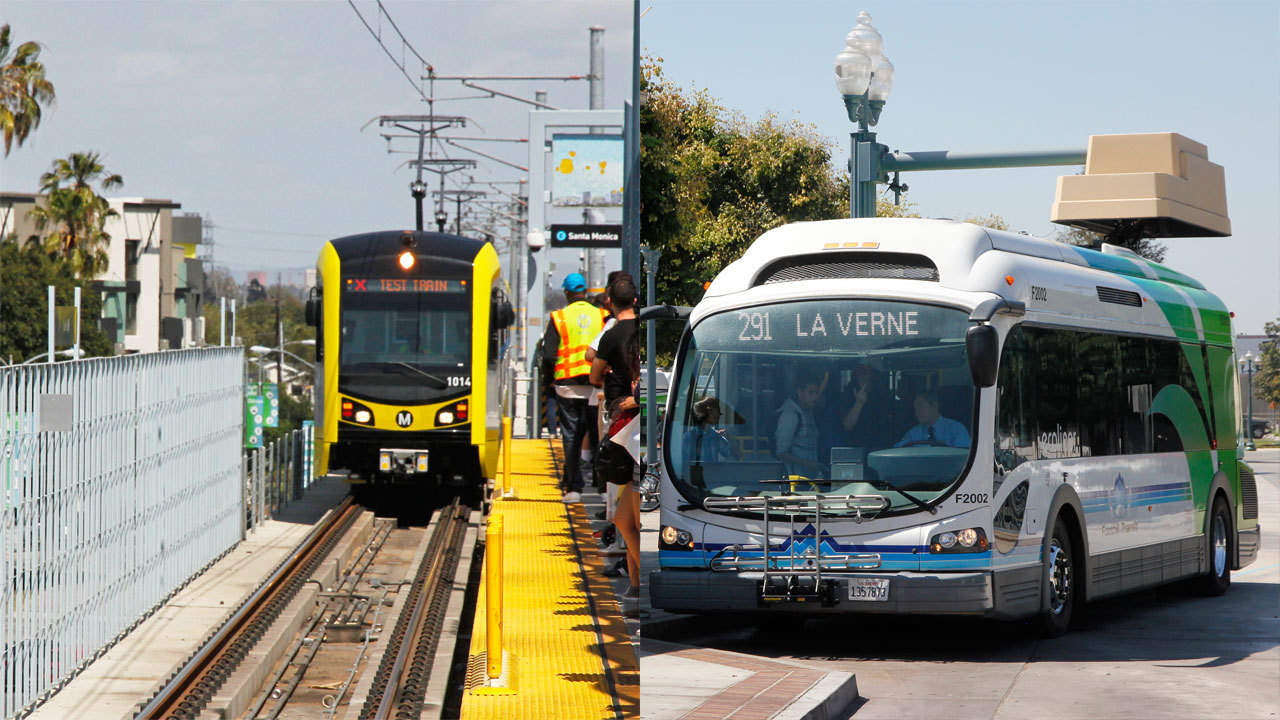 1c. Safe streets for walking, biking, scooting
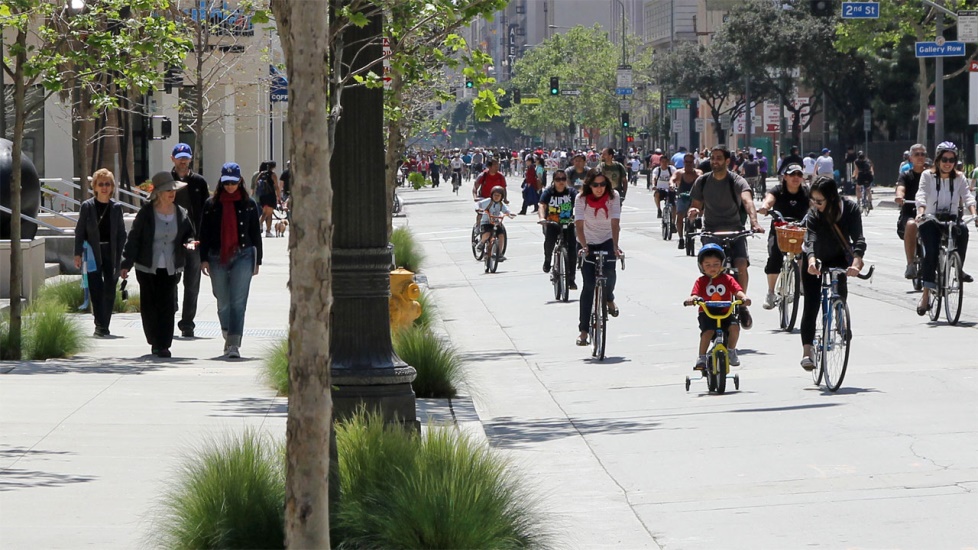 1d. Parking pricing & other incentives to not drive alone
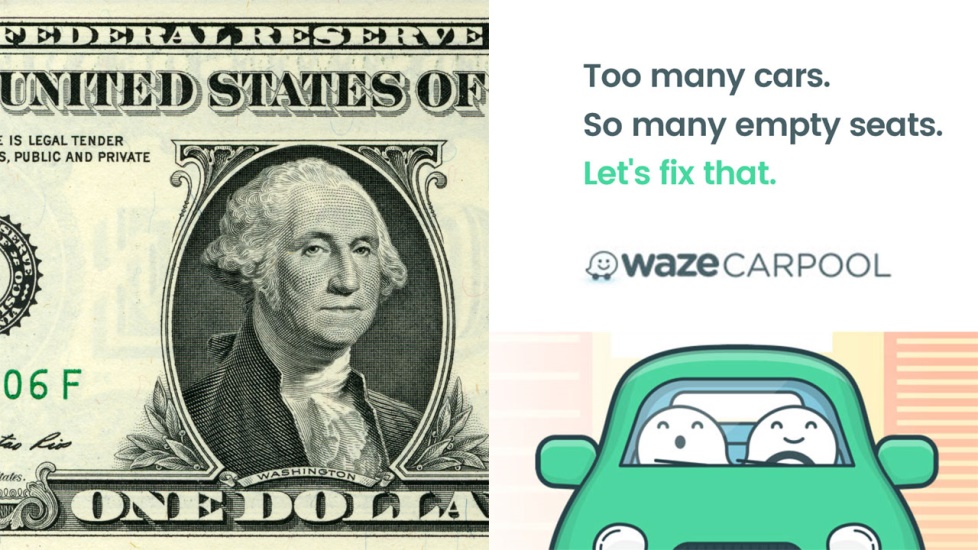 1e. Shift funding from highways & sprawl to solutions for less driving
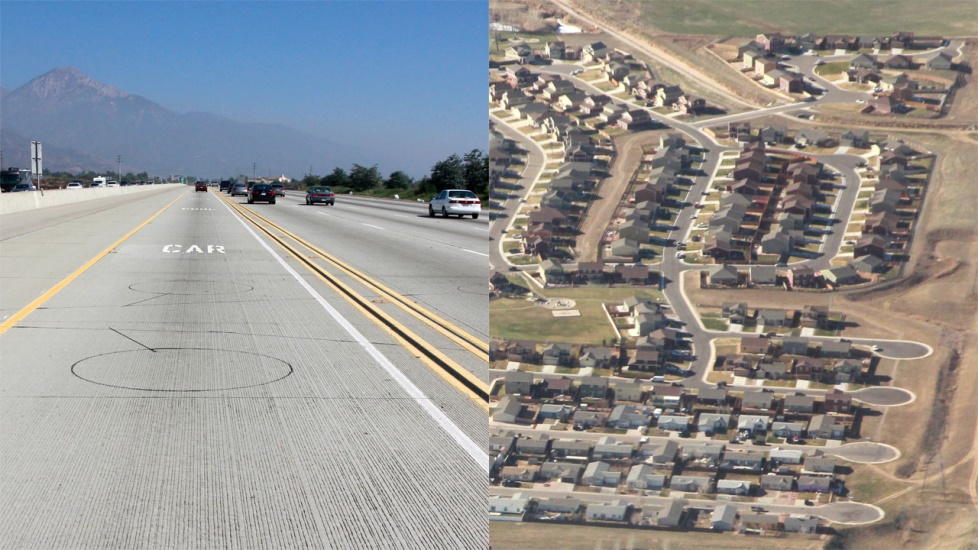 [Speaker Notes: SB 375 requirements for Metropolital Planning Organizations’ (e.g. SCAG) Sustainable Community Strategies]
2. Electrify: 2a. Rapidly expand electric cars and charging
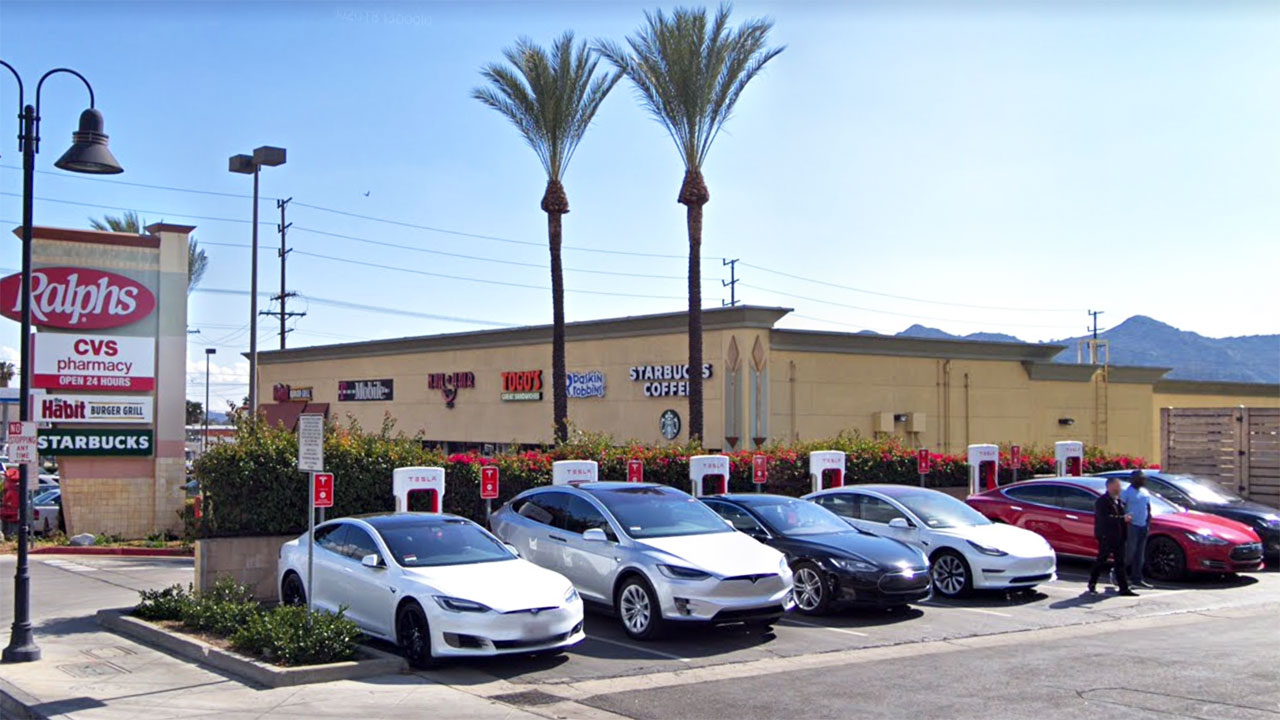 [Speaker Notes: Yellow wedge in model]
2b. Electric buses
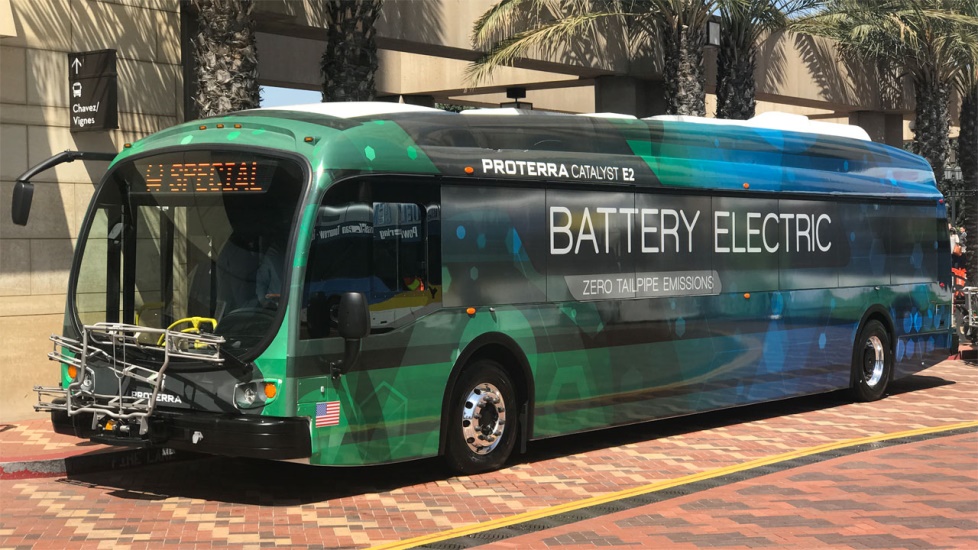 2c. Electric local & long-distance trucks
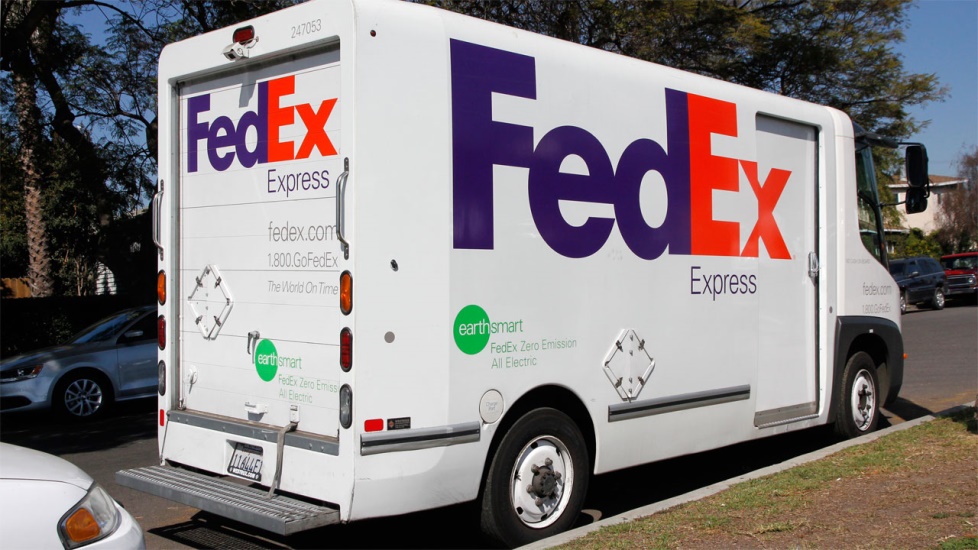 [Speaker Notes: Orange wedge in model]
2d. Freight and passengers to rail and electrify
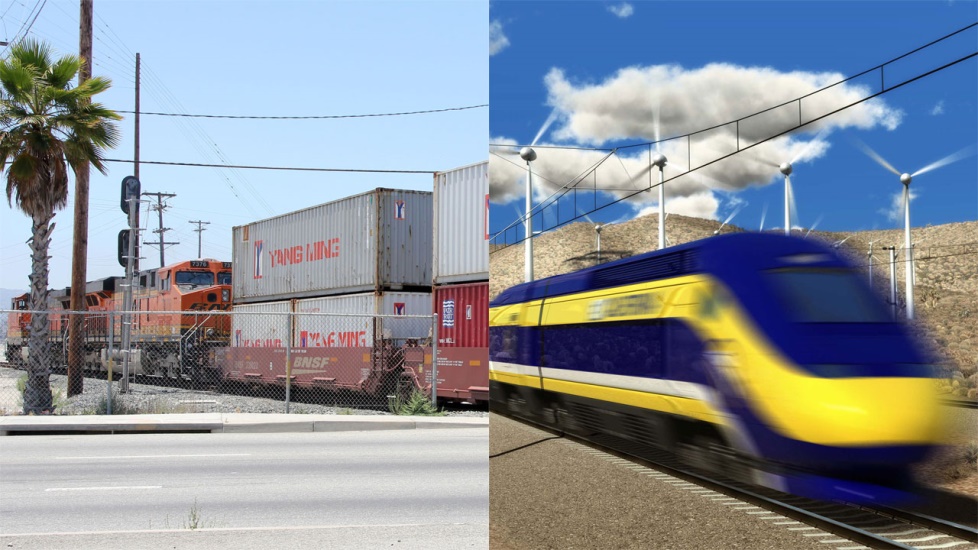 CHSRA image
3. Defend MPG standards
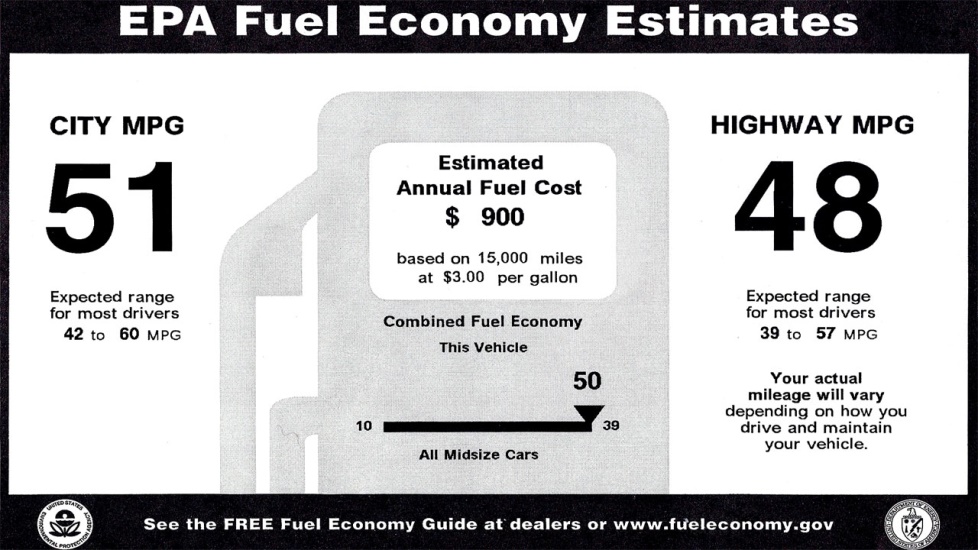 San Diego Chapter Positions
We support the 5 Big Moves, but...
We opposed the Transnet Extension in 2004, and we still oppose it.
We support good Climate Action Plans with enforceable measures to reduce GHG emissions.
We oppose bad Climate Action Plans, and we sued the County twice over theirs.
Points to Remember
Expanding highways does not fix congestion, it just promotes more driving.
There is no such thing as free parking, but there is plenty of subsidized parking.
Every car trip starts and ends at a parking space.
More people telecommute than ride transit.
Reduce GHG Emissions Starting Now!
Mandatory Transportation Demand Management.
Promote Telecommuting.
Impose a “Congestion Abatement Fee” on every parking space.